ANATOMY IIIMUDr. Ivana Hradilová Svíženská, Ph.D.
Recommended literature:

Liebgott, Bernard. The anatomical basis of dentistry. 
3rd ed. Mosby, ISBN 0-323-06807-3

Dubový, Petr. Gross anatomy and structure of the 
human nervous system. Part I. Surface anatomy and 
structural arrangement of the central nervous system. 
3rd ed. Brno: Masarykova univerzita, 2016. 92 s. ISBN 978-80-210-6125-5

Dubový, Petr. Instructions for anatomical dissection course.
3rd ed. Brno: Masaryk University, 2013. 71 s. ISBN 9788021062023

Stingl, J. et al. Regional anatomy.
1st ed. Galén-Karolinum, 2012. 123s. ISBN 9788072628797

Atlas of Anatomy
Equipment: 

lab coat
dressing forceps
gloves
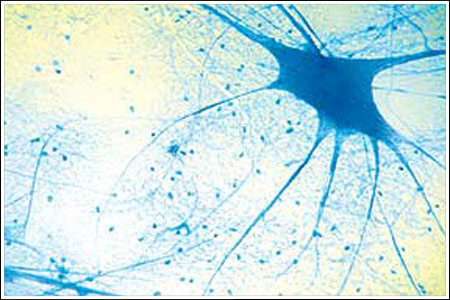 Nervous  system
Nervous system
■ is a complex, sophisticated system that regulates and coordinates activities of the body
■ regulates the body's responses to internal and external stimuli
■ has three main functions, sensory input, integration of data and motor output 
■ is composed of excitable nerve cells
■ conducts nerve impulses
■ is divided into two categories: the central nervous system- CNS  and the peripheral nervous system - PNS 
■ the basic structural and functional unit - neuron
■ cells providing support and protection for neurons – glial cells
Basic function of NS
Sensor
CNS
Effector
Neuron
■ receives stimuli
■ transforms stimuli to nerve impulses
■ conducts nerve impulses
■ processes information
■ transmits the electro-chemical signal across a synapse
TYPES OF NEURONS
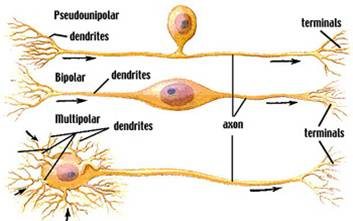 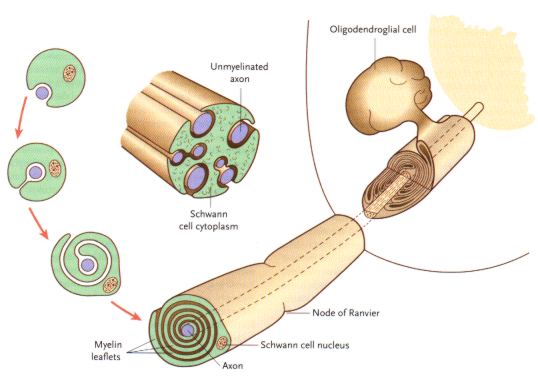 oligodendroglia
unmyelinated axon
Schwann cell
Ranvier node
Schwann cell nucleus
axon
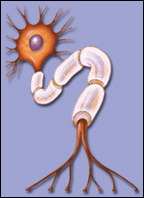 Myelinization – node of Ranvier, internodal segment
Saltatory conduction
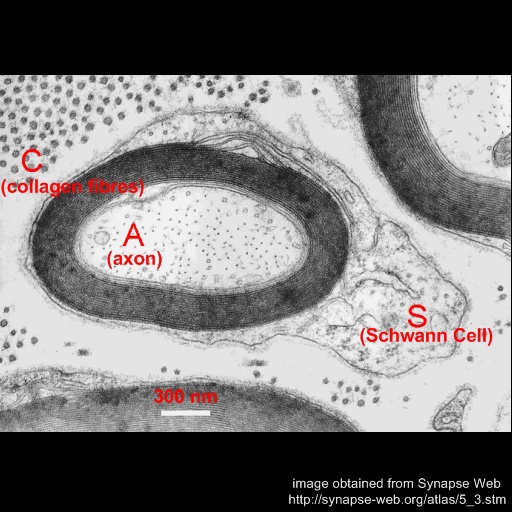 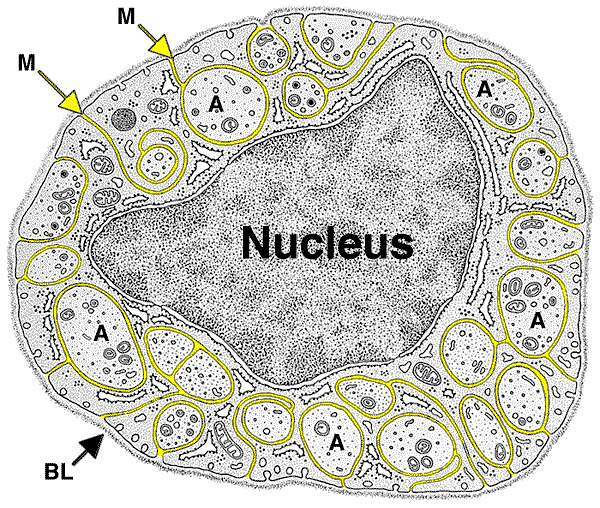 Synapse
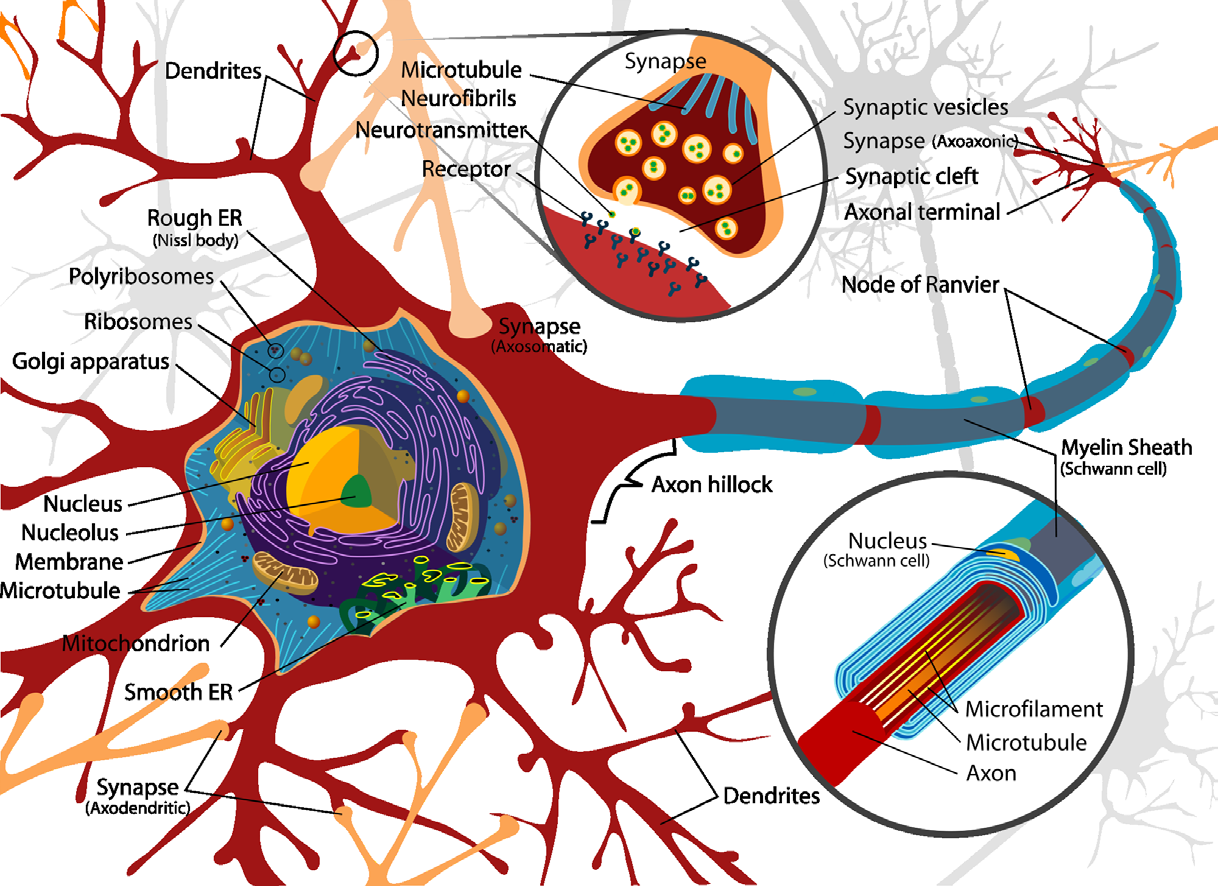 Development of NS
■ from ectoderm (under influence of the notochord) arises the neural:
plate
groove
3.w i.u.
tube                     + neural crest
Parts derived from the neural tube  
	brain
	spinal cord

Parts derived from the neural crest                                 
	cranial nerve ganglia               
	dorsal root ganglia and autonomic ganglia                   	medulla of the suprarenal gland 
	some bones, cartilages and  connective tissue of the head  
	pigment cells
Cerebral vesicles from the rostral part of the neural tube
3. rhombencephalon  (hindbrain)

2. mesencephalon     (midbrain)

1. prosencephalon     (forebrain)
3.
2.
1.
Spinal cord medulla spinalis
Secondary vesicles
3.
2.
rostral
1.
myelencephalon  medulla oblongata metencephalon    pons, cerebellum 
mesencephalon   midbrain
diencephalon       diencephalon telencephalon      telencephalon
3.
2.
1.
dorsal root
DRG
A
A
B
B
ventral root
Spinal nerve
skin
muscle
sulcus limitans
Interneuron
Muscle
Skin
SENSOR
EFFECTOR
Surface of the body Extero- receptors
Skeletal muscles
CNS
Organs of motions Proprio- receptors
Efferent
Afferent
Smooth muscles + myocardium
PNS
Viscera Intero- receptors
Glands
Senses
Functional types of axons
EFFECTOR
SENSOR
Somato + branchio- motor (SM) (BM)
Extero- receptors 
Proprio-   receptors
Somato- sensory (SS)
Skeletal muscles
CNS
Viscero-    sensory (VS)
Intero- receptors
Smooth muscles and myocardium
Viscero- motor (VM)
Senses
Sensory (S)
Glands
PNS
Cranial nerves III. - XII. (I.- XII.)
pass through the skull base
Spinal nerves - 31 pairs
pass through the intervertebral foramina
CNS
I. Brain
■ medulla oblongata 
■ pons 
■ mesencephalon 

■ cerebellum
■ diencephalon 
■ telencephalon
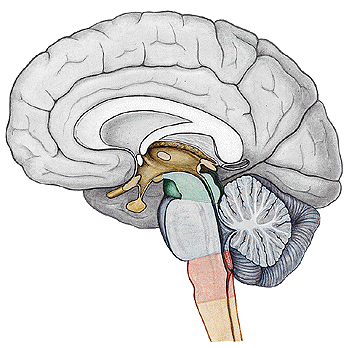 II. Spinal cord
Structure of the  CNS
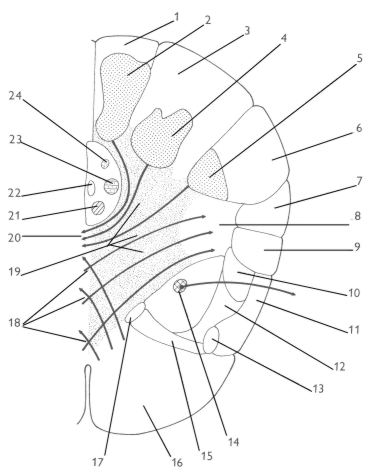 Gray matter - nuclei                 White matter – nerve tracts:           - tractus                                      - fasciculus (lemniscus)
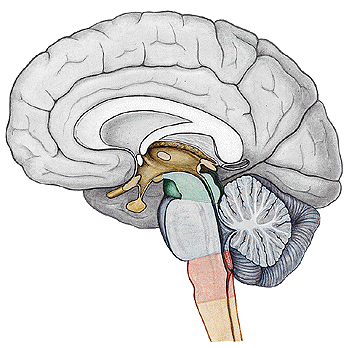 Spinal cord
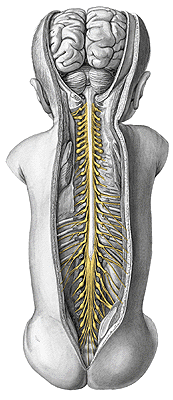 ■ transmission of neural signals between the brain and the periphery
■ contains neural circuits that can control numerous reflexes and central pattern generators independently on the cortex
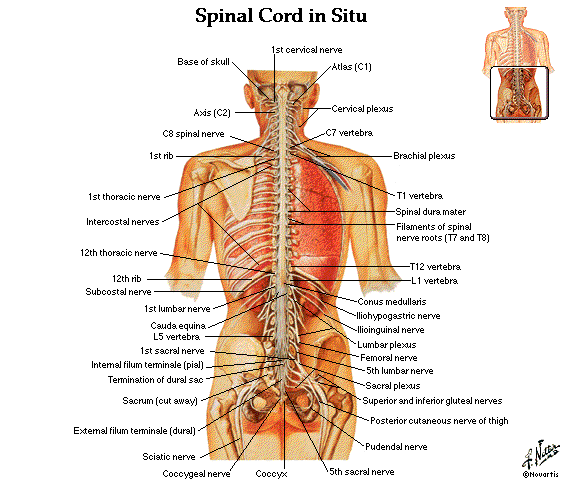 MEDULLA 
SPINALIS
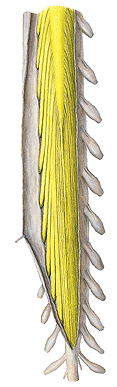 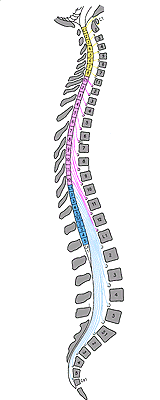 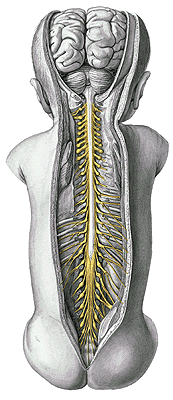 Cauda equina

Fila radicularia
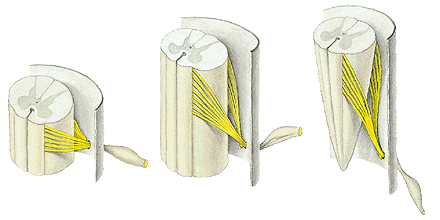 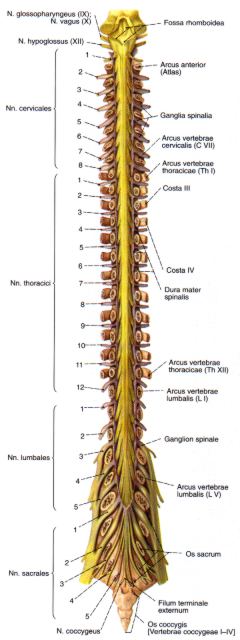 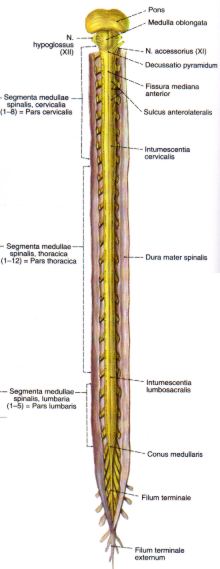 Intumescentia cervicalis

C5 – T1 segments
C4 – T1 vertebrae


Intumescentia lumbalis

L2 – S1 segments
T9 – T12 vertebrae
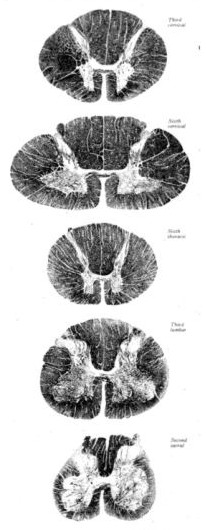 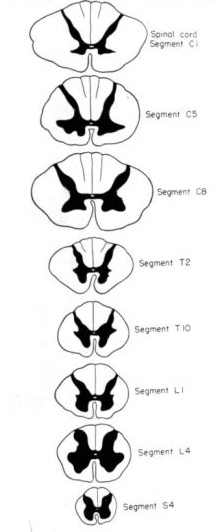 Segment C1
Segment C5
Segment C5
Segment C8
Segment C8
Segment Th2
Segment Th2
Segment Th10
Segment L4
Segment L1
Segment L4
Segment S4
Segment S4
[Speaker Notes: Left – real stained magnified cross section through some segments of the spinal cord
Right – diagrams of cross sections through the segments of the spinal sord]
SUBSTANTIA GRISEA – cornu anterius (columna anterior), 
cornu posterius (columna posterior), cornu laterale (columna 
lateralis), substantia intermedia, canalis centralis
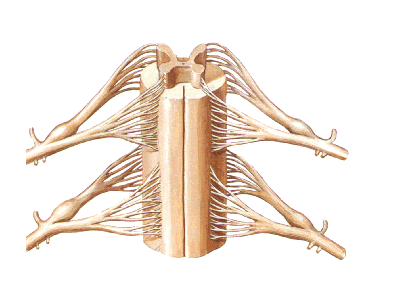 SUBSTANTIA ALBA – funiculus anterior, lateralis, posterior
fissura mediana ant., sulcus medianus post., septum medianum 
posterius, sulcus anterolateralis, posterolateralis
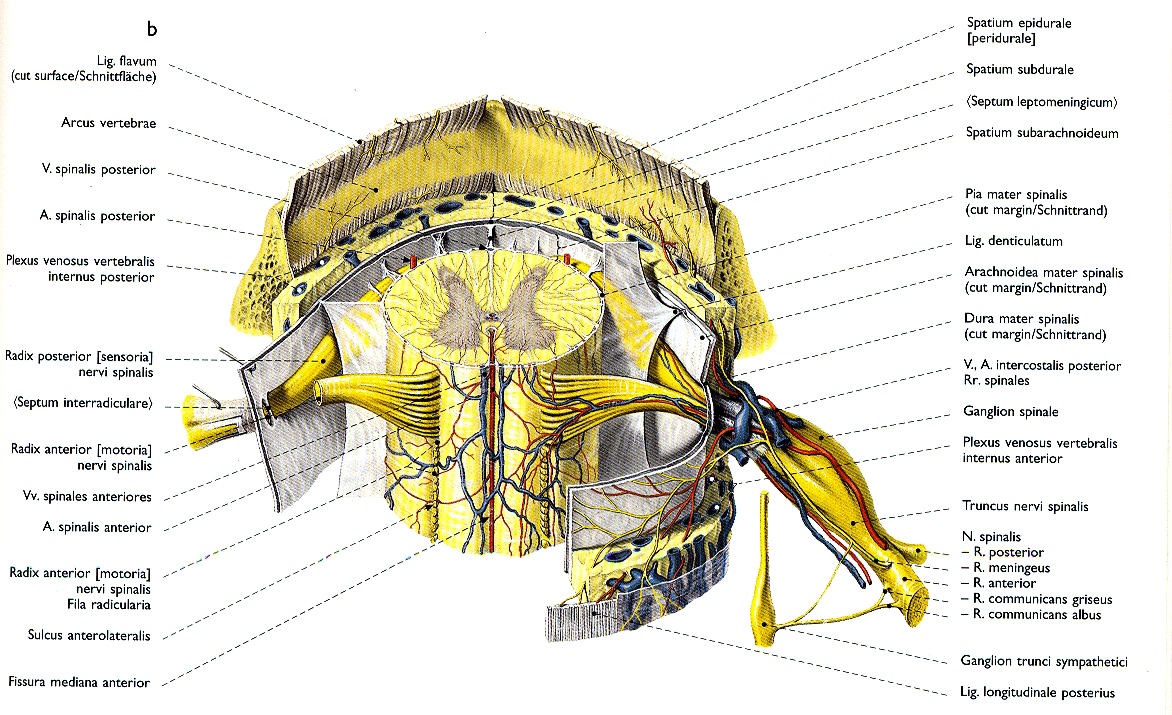 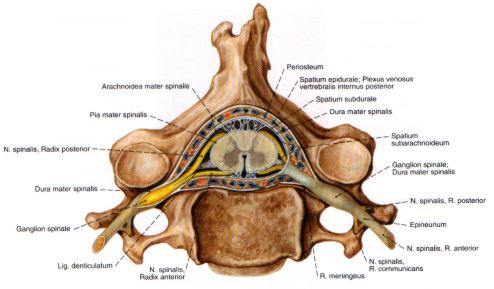 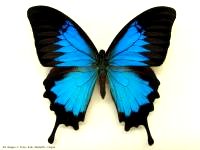 Dorsal horn             
Ventral horn
p. sacralis
p. cervicalis
p. thoracica
Dorsal root
extero + proprio +  intero- receptors
Spinal nerve
skeletal  + smooth muscles +  glands
Ventral root
Functional zones of the spinal cord
Extero+ proprio            - receptors
Intero              - receptors
GSA
Alar plate
GVA
Sulcus limitans
GVE
Basal plate
GSE
Smooth muscles, glands
Skeletal muscles
FR
CC
Th1- L2
Gray matter
DORSAL HORN – afferent neurons 

SUBST.  INTERMEDIA (lateral horn) motoneurons of the ANS 

VENTRAL HORN - motoneurons
White matter
Funiculus post.                               (fasc. gracilis et cuneatus)
Funiculus ant.
Funiculus lat.
F. anterolateralis
Functional zones in the spinal cord
GVE zone
GSA
GVA
T1 - L2 - preganglionic sympathetic neurons
below L2 - preganglionic parasympathetic neurons
GVE
GSE
[Speaker Notes: Upozornit na nové barvení
VM – musí být zelená – parasympatikus či žlutá – sympatikus  (zahraniční literatura)
sympatikus – jádro v rozsahu Th1-L2   Pod L2= parasympatikus
Měl by tady být i FLM (obsahuje vlákna jdoucí z Ve jader, spojené se spinálními motoneurony a s neurony hlavových nervů). 
Silně myelinizované aferentní axony SG jsou lokalizovány v zadních kořenech mediálně. Vedou inf. o diskriminačním kožním čití a propriorecepci. Po vstupu vydávají ascendentní a descendentní kolaterály. Ascendentní tvoří f. gracilis et cuneatus.
Laterálně jdou málo myelinizované a nemyelinizované aferentní axony, které vedou převážně nociceptivní informace a informace o teple a chladu. Tyto axony vstupují do                                tr. dorsolateralis (Lissaueri), kde se také dělí na ascendentní a descendentní větve a končí na neuronech zadnícho rohu míšního.

Sestupné dráhy = řízení motoriky 
Tr. co-sp 
Tr. re, ru, ve, te-spinalis]
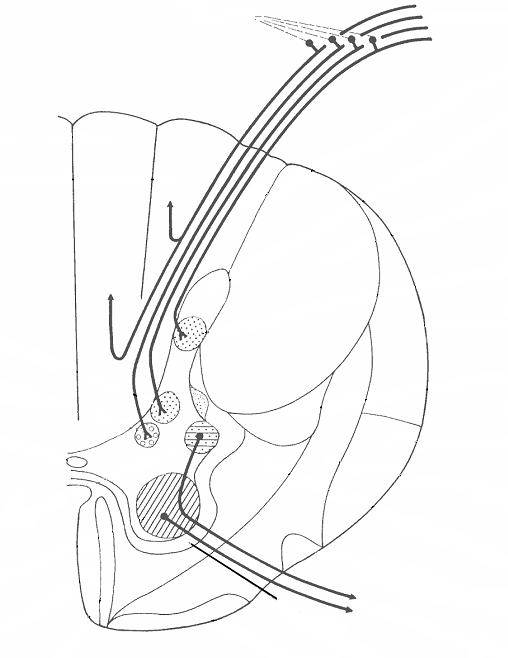 α, 
tr. co-sp lat
tr. ru-sp
Ncl. intermedio-lat.
Multipolar cells
tr. re-sp
Ncll. motorii
tr. ol-sp
tr. te-sp
tr. ve-sp
Ventral root
tr. co-sp ant
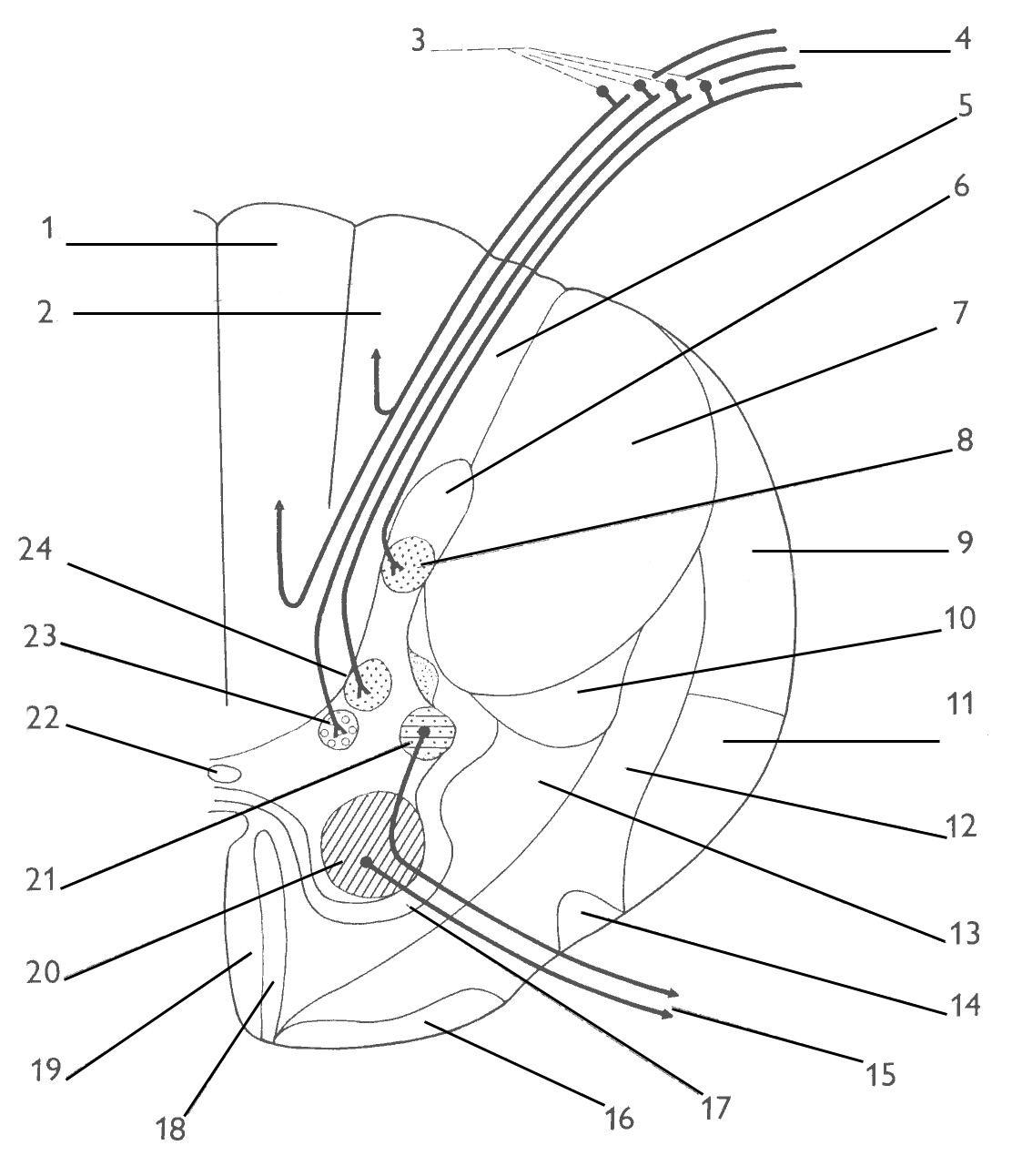 Pseudounipol. neurons of the DRG
Radix dorsalis
Ncl. posteromarginalis +
Subst. gelatinosa Rolandi
Fasc. gracilis
Tr. spino-
bulbaris
Fasc. cuneatus
Ncl. proprius
Ncl. thoracicus 
(Stilling-Clark.)
Tr. spinocerebellaris post.
Ncl. intermediomedialis
Tr. spinocerebellaris ant.
Tr. spino-thalamicus,
-reticularis, -tectalis
Tr. spino-olivaris
dorsal root
GSA
GVA
GVE
GSE
tr. sp-bulb
ncl apicalis                       subst  gel  Rolandi
ncl proprius
tr. co-sp lat
ncl thoracicus
tr. sp-cer ant, post
tr. ru-sp
ncl intermed-med
ncl intermedio-lat
tr. sp-th, tec, ret
tr. sp-sp
tr. re-sp
ncll motorii
tr. te-sp
tr. ol-sp
tr. ve-sp
ventral root
tr. co-sp ant
[Speaker Notes: Ncl. apicalis interneurony propojující segmenty míšní ascendentně a descendentně
Subst. gelatinosa Rolandi- vrstva šedé hmoty tvořena nakupením drobných interneuronů. Významným způsobem ovlivňují aferentní informace vstupující do míchy.

Ncl. proprius – končí zde aferentní axony přenášející informaci o hrubé kožní citlivosti, teple a chladu.

Ncl. thoracicus – končí zde aferentní axony převádějící proprioceptivní informace z DK a kaudální části trupu

Ncl. intermediomedialis – končí zde aferentní axony převádějící informace z viscerálních orgánů (mechanické, teplo, bolest) Odtud do FR nebo na ncl. intermediolateralis

Ncl. intermediolateralis – neurony vydávají pregangliová sympatická vlákna probíhající ve ventrálních kořenech spinálních nervů

Ncl. motorii – obsahují alfa a gama motoneurony. Jsou somatotopicky uspořádány
FR – soubor neuronů, interneuronů a jejich spojení.  V míše omezený rozsah]
Illustrations and photographs were copied from:
Atlas der Anatomie des Menschen/Sobotta.
Putz,R., und Pabst,R. 20. Auflage. München: 
Urban & Schwarzenberg, 1993)